Projektový týden kvart Fyzika
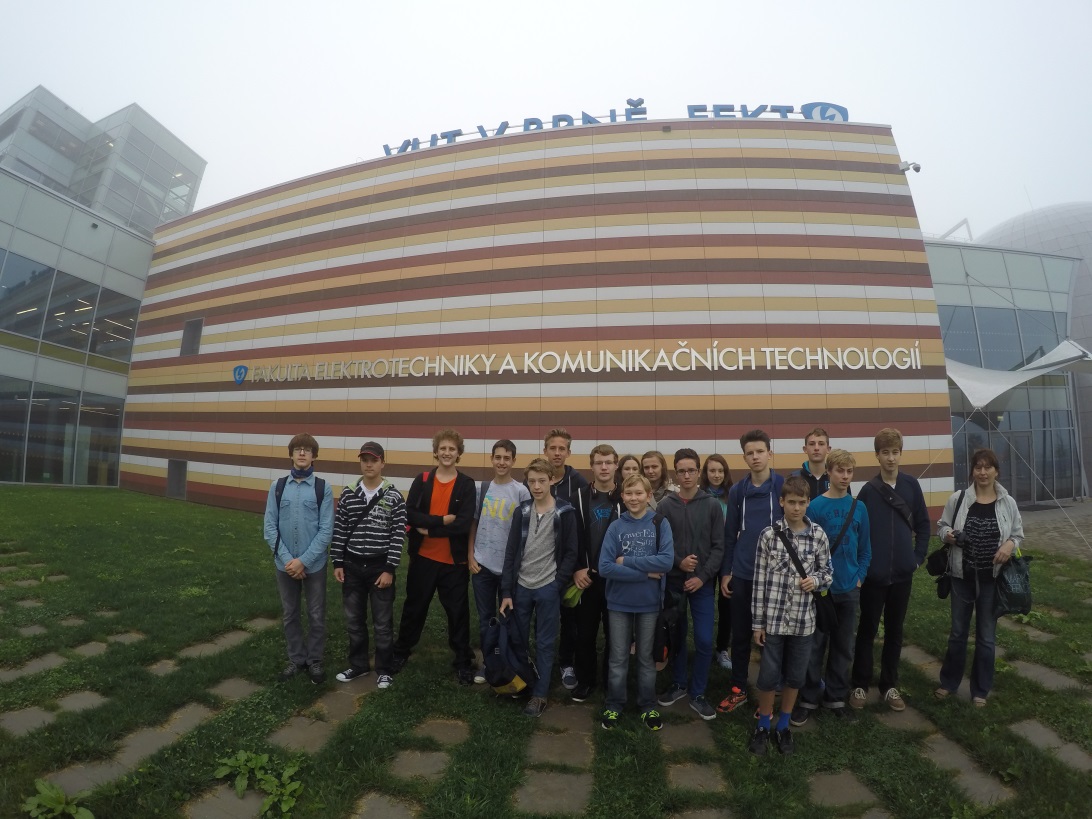 O čem se budeme bavit?
Přednášky na UTEE FEKT VUT

 Elektronické součástky

 Deska plošných spojů

 Pájení

 Výsledek naší práce
[Speaker Notes: Mluví Marek]
Přednášky na 
UTEE FEKT VUT BRNO
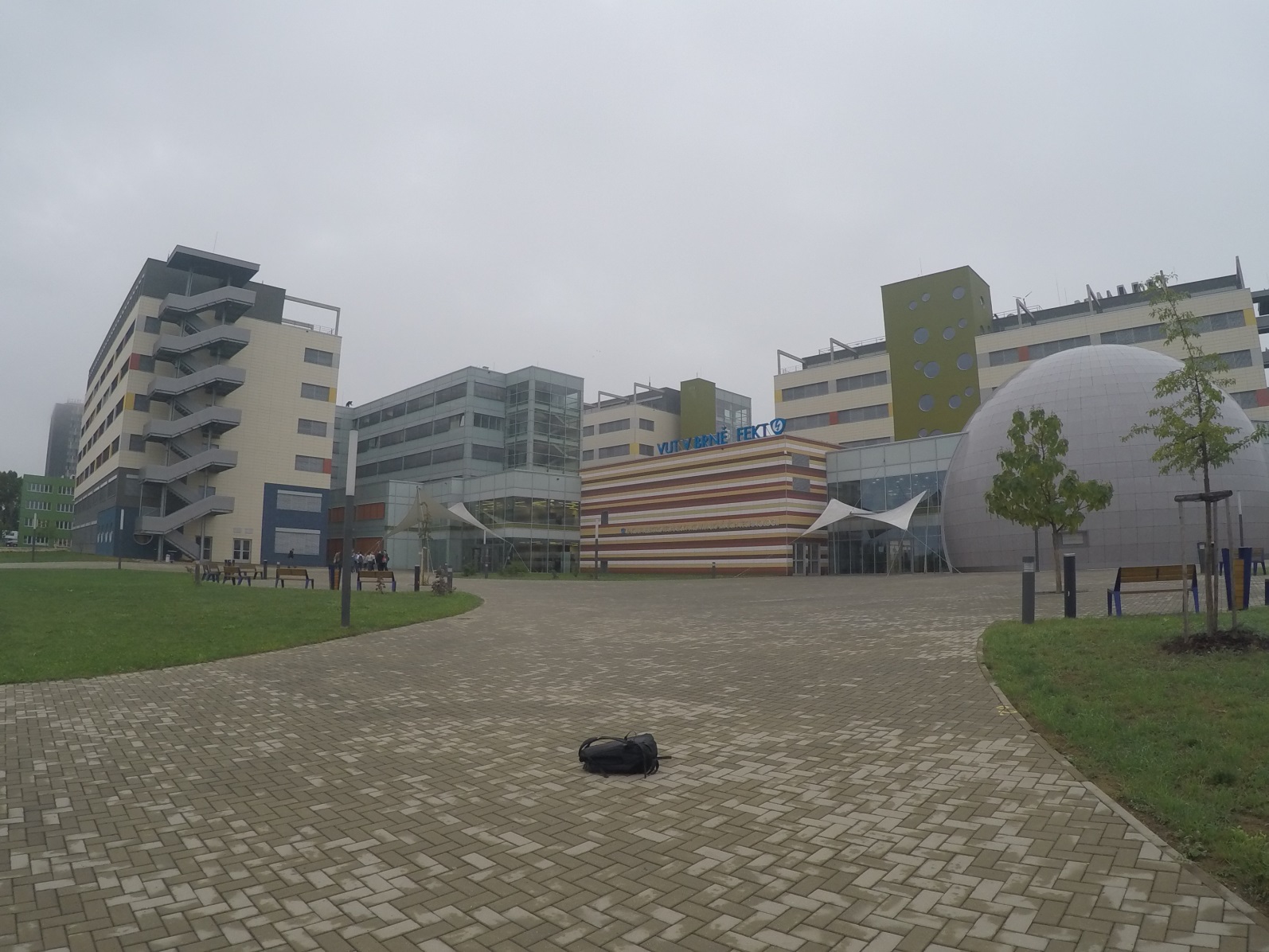 UTEE FEKT VUT
Ústav Teoretické a Experimentální Elektrotechniky

Fakulta Elektrotechniky a Komunikačních Technologií

Vysoké Učení Technické v Brně
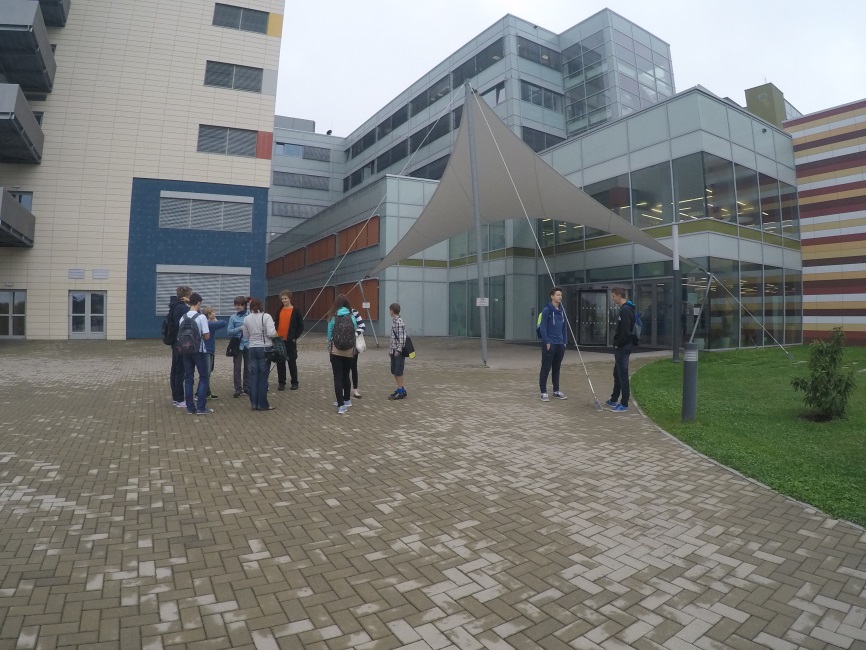 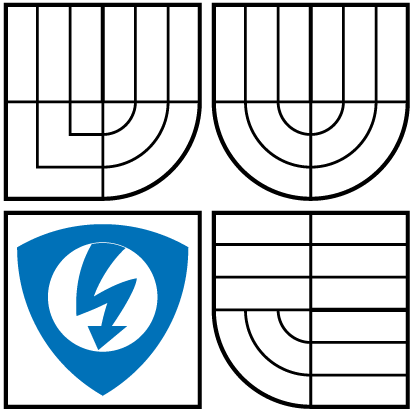 [Speaker Notes: Mluví Pavlík]
FEKT
Elektrotechnické disciplíny se na Vysokém učení technickém v Brně vyučovaly od roku 1905

Fakulta svým studentům nabízí tříleté bakalářské, dvouleté magisterské a tří nebo čtyřleté doktorské studijní programy

Studenti si volí skladbu předmětů z povinných, povinně volitelných 
    a volitelných
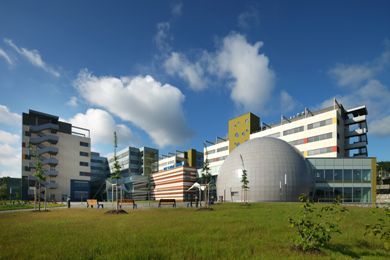 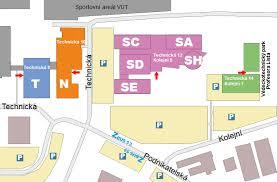 [Speaker Notes: Mluví Pavlík]
1. Přednáška -Elektrická energie
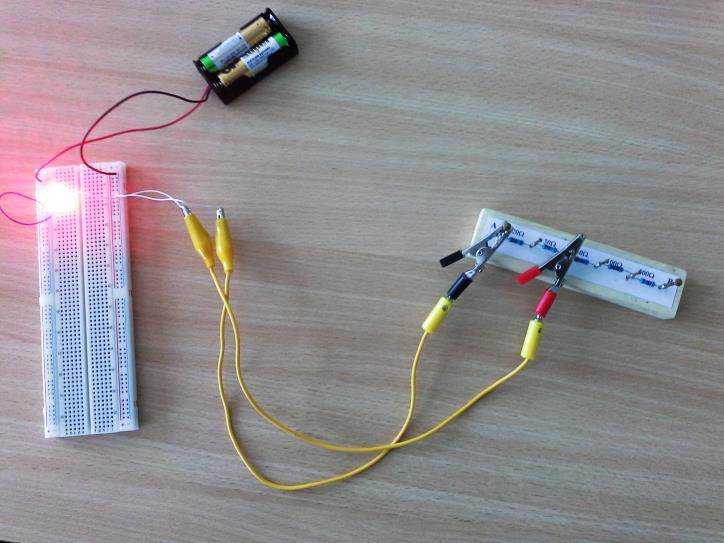 Historie elektřiny
Ekonomika
Obecně
Výroba elektřiny
Budoucnost výroby
Ekologie
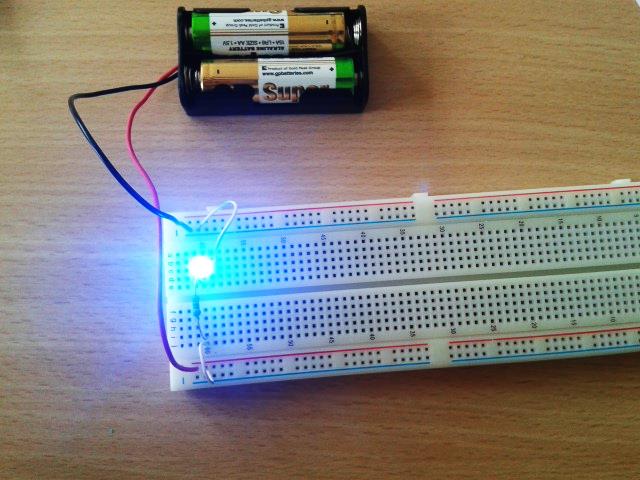 [Speaker Notes: Mluví Anežka]
Výroba elektřiny
[Speaker Notes: Mluví Adam]
2. Přednáška –Bezpečnost elektřiny
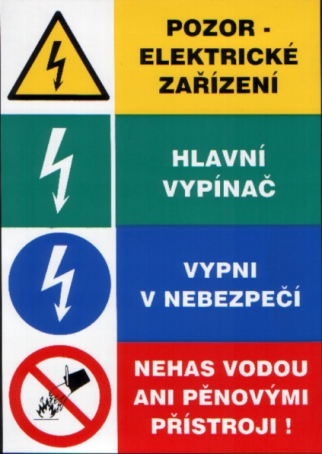 Nevýhody a rizika
Prevence
Úrazy
První pomoc
AED
[Speaker Notes: Mluví Kája]
AED  –automatický externí defibrilátor
Dokáže analyzovat křivku EKG
Vede zachránce hlasovými povely
Pomáhá při správném provedení defibrilace
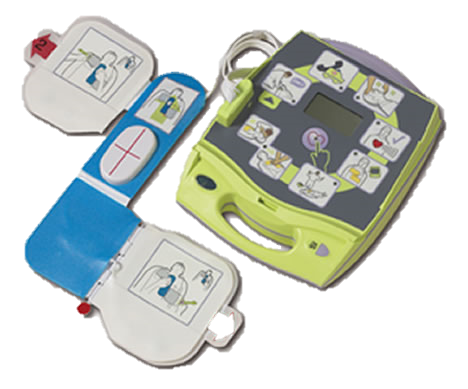 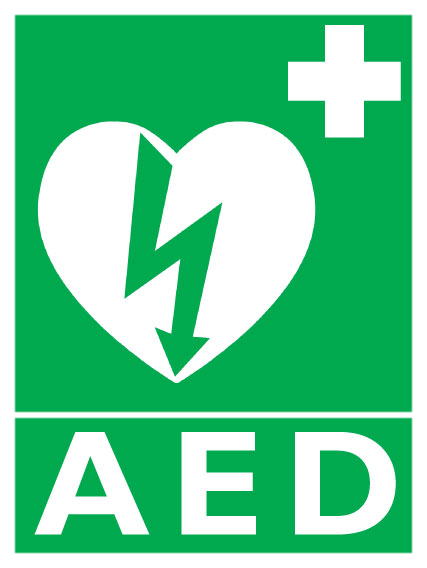 Elektronické součástky
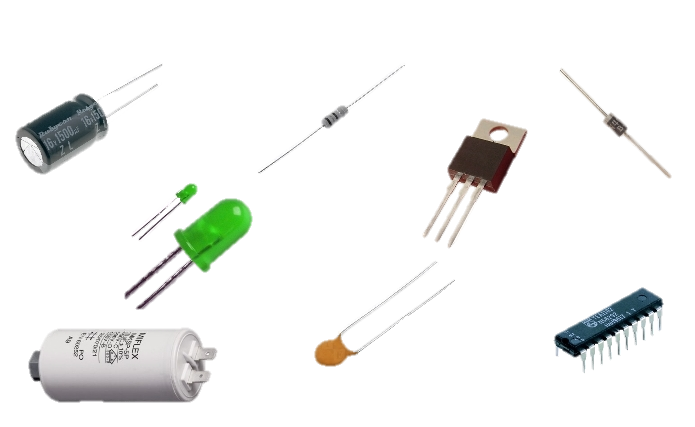 [Speaker Notes: Mluví Marek]
Vodič, LED dioda
LED dioda
Vodič
Elektronická součástka
Vede elektrický proud
Vyzařuje světlo
Vyšší účinnost (až o 35% více než žárovka)
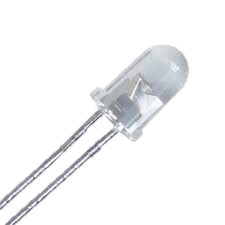 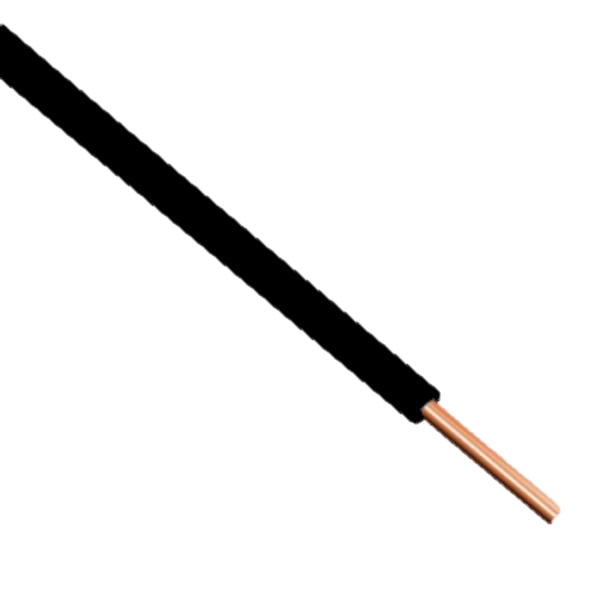 [Speaker Notes: Mluví Adam]
Kondenzátory
Uchovávají el. náboj

Dočasný zdroj napětí v el. obvodu
keramický
elektrolytický
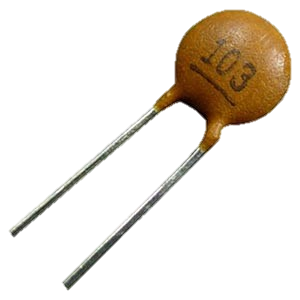 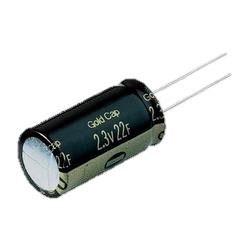 [Speaker Notes: Mluví Adam]
Tranzistor, Rezistor
Rezistor
Tranzistor
Omezuje velikost el. proudu
Slouží jako spínač nebo zesilovač
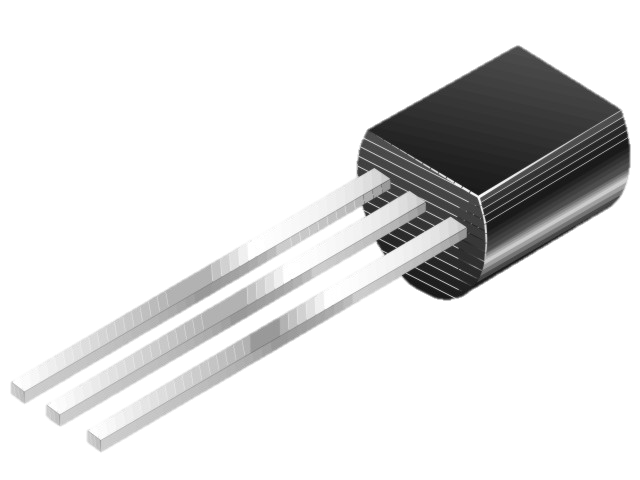 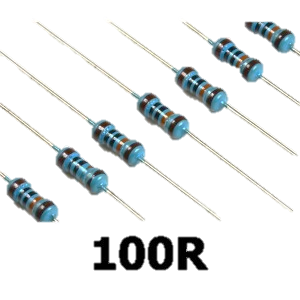 [Speaker Notes: Mluví Adam]
DPS 
deska plošných spojů
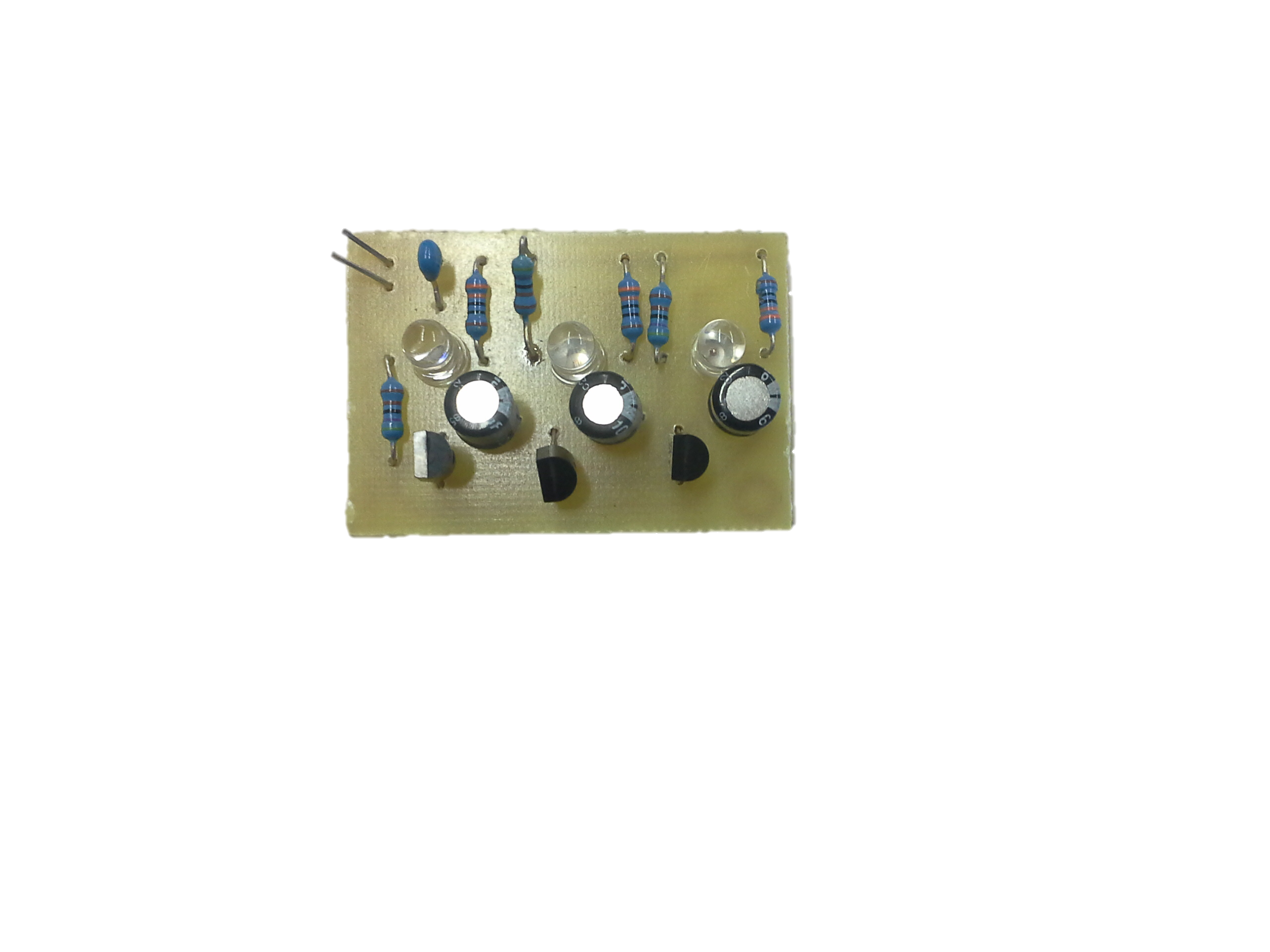 [Speaker Notes: Mluví Marek]
Co to je?
Plošný spoj (jinak také deska plošných spojů, zkráceně DPS, v angličtině PCB)
 Součástky jsou propojeny vodivými cestami
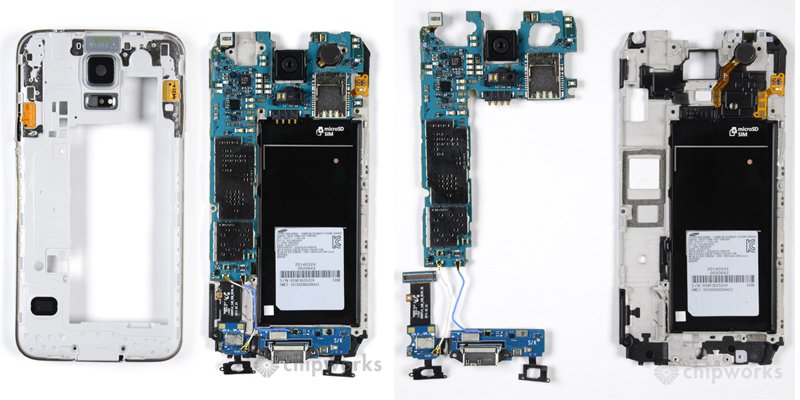 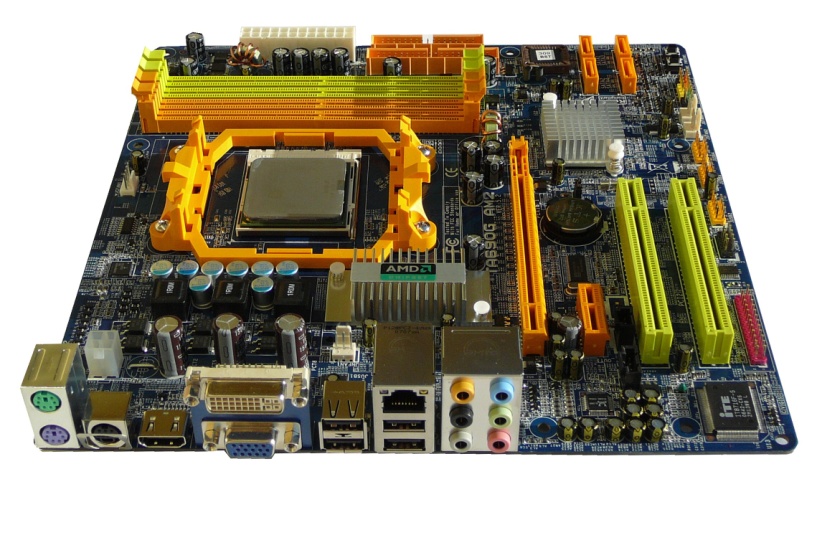 [Speaker Notes: Muví Tomáš]
Výroba DPS
Kuprextitová destička
Tisk schématu
Nasvícení (UV lampou)
  NaOH (0,2%)
  (NH4)2S2O8
  KOH
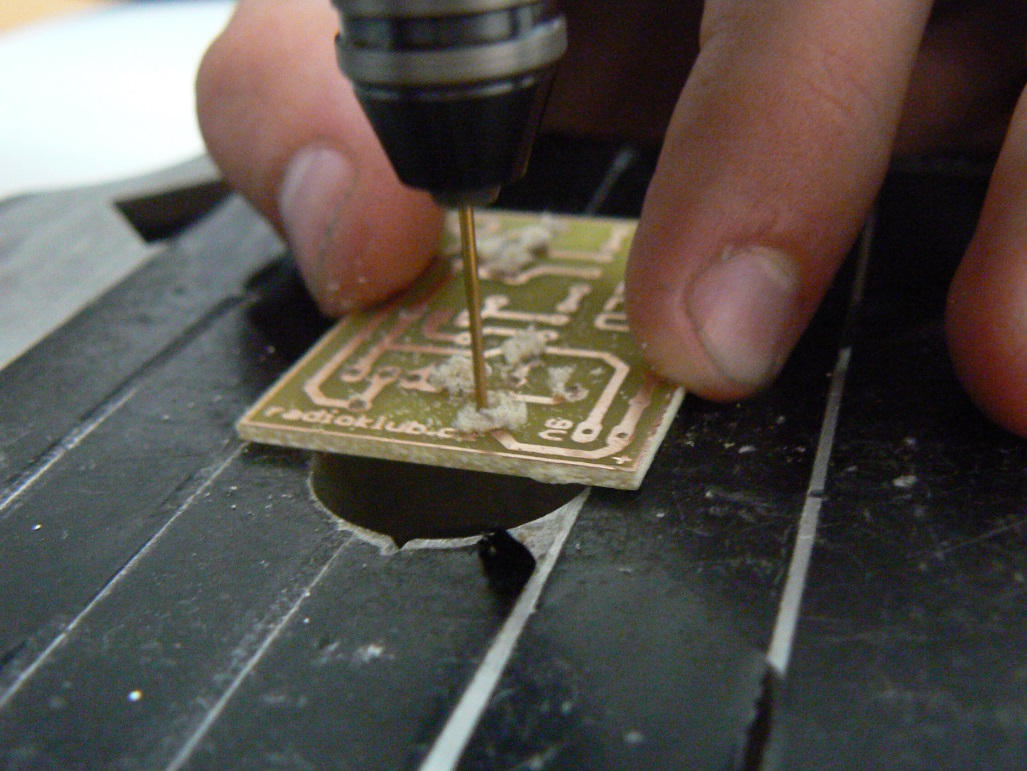 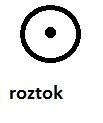 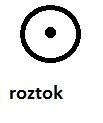 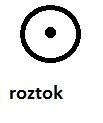 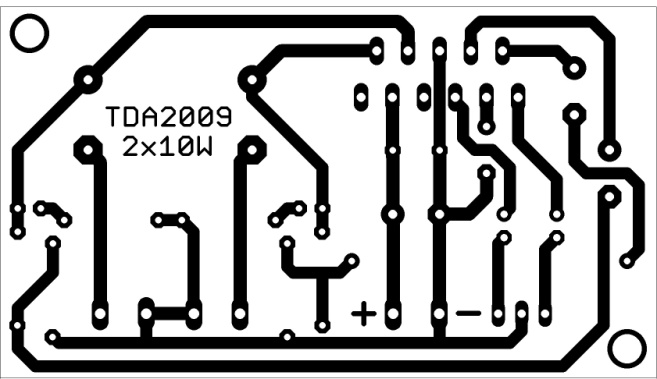 Schéma
[Speaker Notes: Mluví Tom]
Pájení
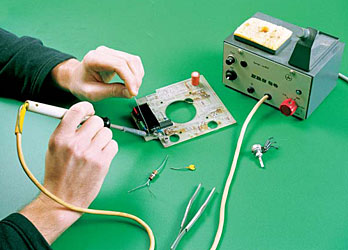 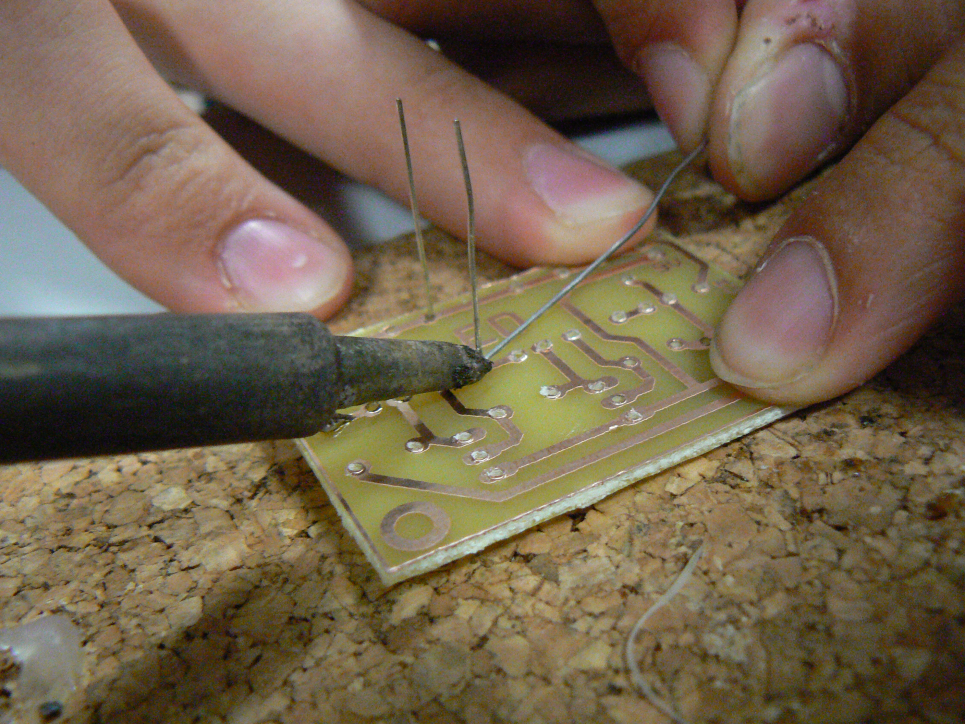 [Speaker Notes: Mluví Marek]
Pájení elektrických obvodů
Pájení je proces, při kterém se vodiče vodivě spojují a vytváří se elektrický obvod.

Co potřebujeme k pájení:   
1. Pájku
   
2. Páječku 

3. Kalafunu (druh pryskyřice)
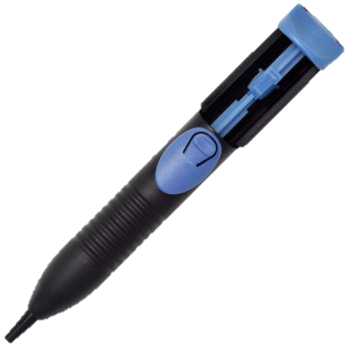 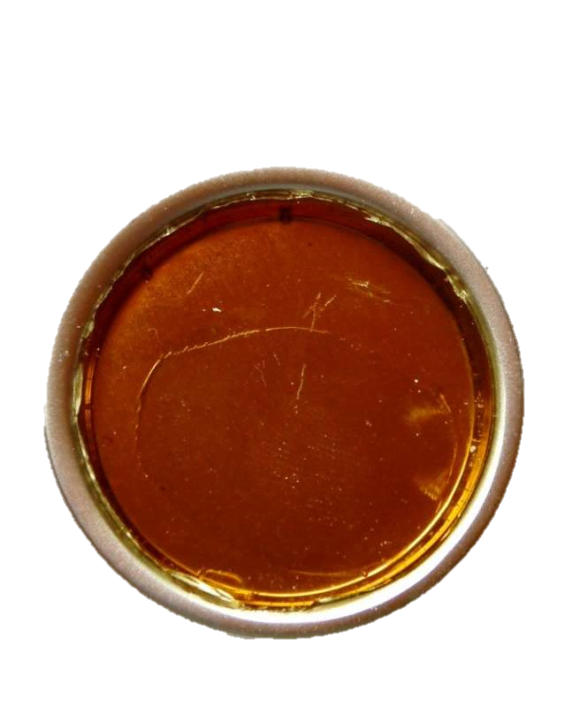 odsávačka
kalafuna
[Speaker Notes: Mluví Matěj]
Pájka
Pájky se dělí na měkké a tvrdé
Měkké pájky:
Teplota tání do 450°C
Na bázi cínu
Tvrdé pájky
Teplota tání nad 450°C
Na bázi mědi, stříbra, niklu a paladia
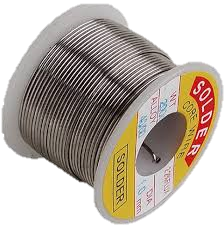 [Speaker Notes: Mluví Matěj]
Páječka
Páječka je elektrické nářadí používané ke spojování součástek měkkým pájením.
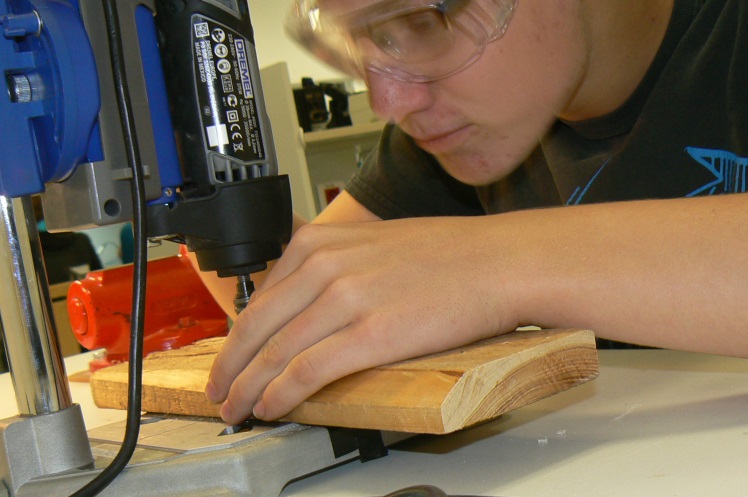 Dělí se na:
Trafopáječky
Pájecí stanice
Mikropáječky
[Speaker Notes: Mluví Matěj]
Trafopáječka
Jsou opatřeny hrotem (z dobře tepelně vodivého kovu)

Nelze regulovat teplotu!
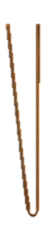 [Speaker Notes: Mluví Matěj]
Pájecí stanice
Lze regulovat teplotu

Je opatřena stojanem na pájecí hrot, displejem 
     a špongiou
[Speaker Notes: Mluví Matěj]
Mikropáječka
Zapojuje se přímo do   zásuvky

Nelze regulovat teplotu

Používá se na krátkodobé pájení
[Speaker Notes: Mluví Matěj]
Výsledek naší práce
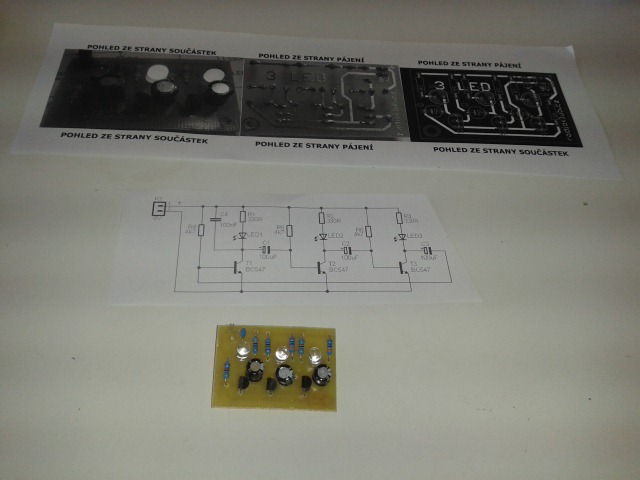 Co  jsme vlastně tvořili?
[Speaker Notes: Mluví Tomáš]
Video
[Speaker Notes: Mluví Tomáš]
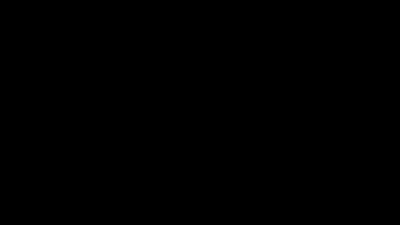 Prostor pro vaše dotazy
Bigy kvarta 
2015
Speciální poděkování

Paní profesorce Renatě Fojtů
Panu profesoru Piskačovi
Panu docentu Miloslavu Steinbauerovi
Panu inženýru Martinu Friedelovi 
Vysokému Učení Technickému







-------------------------------------------------------





Editace

Marek Duchaň


Grafické zpracování

Vojtěch Špaček


Úprava textu

Tomáš Bargel


Logistika

Adam Janík 


Laserové ukazovátko

Vojtěch Špaček


Fotografie

Tomáš Bargel
Vojtěch Špaček
Filip Šalomon


Prezentovali

Josef Mikulčík
Aleš Fojtík
Pavel Šebek
Matěj Pecl
Václav Valenta
Filip Hanoun
Filip Tedenac
Maxmilián Novák
Adam Janík
Adam Škvrna
Klára Minářová
Anežka Zichová
Karolína Bláhová
Josef Michal
Ondřej Šípek


Provázeli
Marek Duchaň 
Tomáš Bargel 
František Szczepanik
[Speaker Notes: Mluví Tomáš]
Zdroje
http://www.esdshop.cz/shop/?page=vyrobok&rozbal=5&psk=5&id=1040&lang=cz
http://www.utee.feec.vutbr.cz/
http://www.ohlzs.cz/nase-stavby/pozemni-stavby/reference/vystavba-vzdelavaciho-komplexu-fekt-vut-na-ulici-technicka-12/
http://www.feec.vutbr.cz/kontakt/index.php.cz
http://www.reoamos.cz/pozor-elektricke-zarizeni-hlavni-vypinac-vypni-v-nebezpeci-nehas-vodou-ani-penovymi-pristr/d-5969/
http://defibrillaattori-suomi.com/
http://www.dremed.com/catalog/product_info.php/products_id/339
http://estachov.webmium.com/
http://www.zabezpecovaci-zarizeni.cz/kabely-a-konektory/vodic-lanko-025mm2-%5BP30.61%5D
http://elektronika.host22.com/test/articles.php?article_id=2
http://www.vo.gme.cz/cz/index.php?product=210-016
http://www.led-tech.cz/1898-rezistor-uhlikovy-0-25w-100-ohm.html
http://www.conrad.cz/supercaps-zalozni-kondenzatory.c0245960
http://www.soselectronic.cz/?str=371&artnum=56200&name=cdc5-1pf-500v-np0-rm5-08
http://www.zivotnistyl.cz/clanky/hobby/25/pajeni-kovu.html
Zdroje
http://www.vo.gme.cz/cz/index.php?product=730-517
http://www.elektro-hofman.cz/cz-detail-788060-mikropajka-sl-sc-20-48w-stolni-pajka-s-regulaci-teploty.html
http://www.hotair.cz/detail/pajeni/prenosne/mikropajka-ha-933-60w-s-regulaci.html
http://www.lokomodel.cz/cz-detail-419371-kalafuna-na-pajeni.html
http://eshop.transtop.cz/Cin-pajeci-trubickovy-prumer-1-mm-200-g-612/